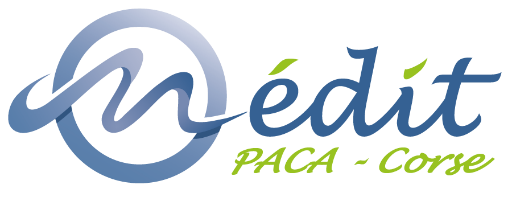 Connaissez-vous les 
16 “Never Events” ?
Diapositive suivante
Septembre 2024
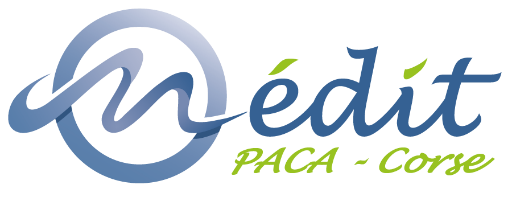 Définition : Les « never events » sont des incidents graves généralement liés à des erreurs humaines et/ou pratiques, qui ne devraient jamais se produire.

Objectif : Informer et sensibiliser les professionnels de santé, ainsi que les autres acteurs impliqués dans les soins, 
sur les 16 « never events » identifiés, afin de comprendre l'importance de la prévention de ces incidents.

Mode d’emploi :
Téléchargement gratuit du puzzle interactif 
Mettez-vous en mode présentation.
Cliquez sur chaque pièce pour les faire apparaître sur la carte, puis cliquez à nouveau dessus pour dévoiler la fiche relative au Never Event concerné.
Cliquer sur la case          pour retourner sur la carte.
Ne vous servez pas du clavier, uniquement du clic.
Accéder au puzzle
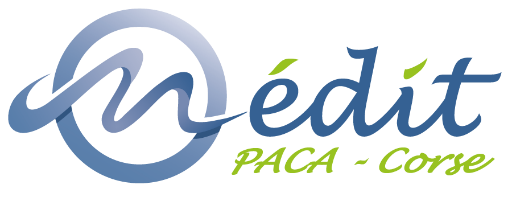 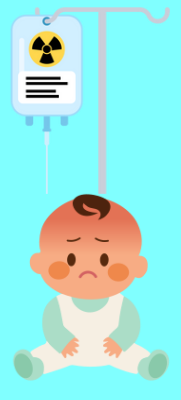 Unidoses
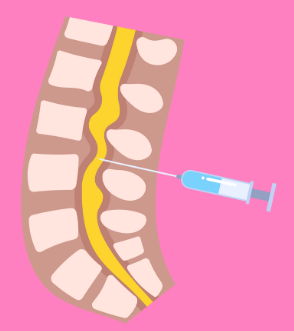 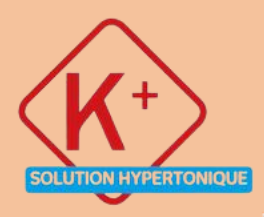 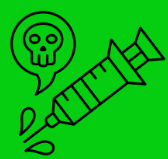 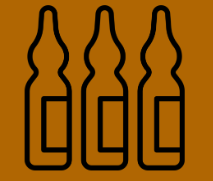 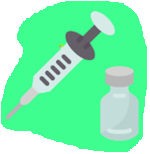 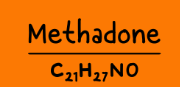 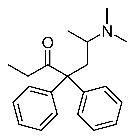 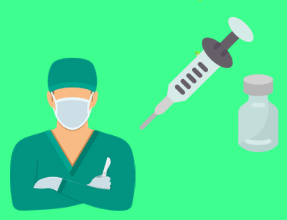 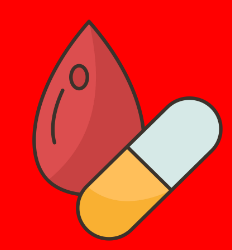 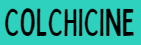 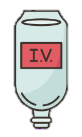 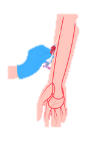 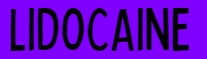 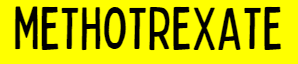 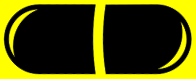 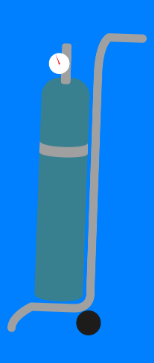 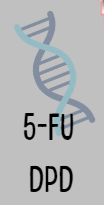 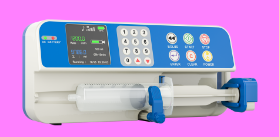 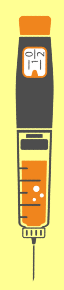 TERMINER
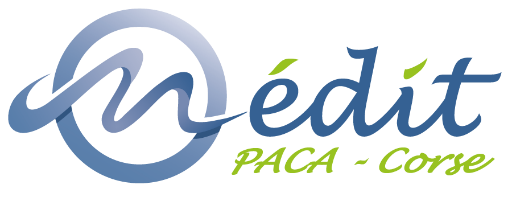 Surveillance
Risques
Hémorragies (si surdosage) 
Thromboses 
Thrombopénie induite par l’héparine (TIH)
ANTICOAGULANTS
Clinique :
Saignements, fatigue, pâleur, malaise (surdosage)

Douleurs mollet, coloration bleu/violet (phlébite), essoufflement (embolie pulmonaire), signes d’AVC (sous-dosage ou ↓ efficacité)
Erreur lors de la prise en charge des patients
Biologique : 
AVK : INR cible (2-3)
AOD : Surveillance clinique uniquement
Héparines : Plaquettes, TCA, Activité anti-Xa 
   +/- Ac anti-PF4
Antidotes
AVK : Vitamine K1 (VO ou IV lente) +/- PPSB
AOD : Idarucizumab (Praxbind®) pour le Dabigatran (en hospitalier) 
Héparines : Sulfate de protamine
AVK : Antivitamines K
AOD : Anticoagulants Oraux Directs
INR : International Normalized Ratio
TCA : Temps de Céphaline Activé
TIH : Diminution des plaquettes < 100 G/L
Recommandations HAS en cas de surdosage AVK
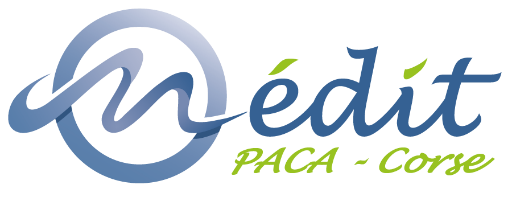 Surveillance
Risques
Hypoglycémie si ⩽ 0.6 g/L 
Hypoglycémie sévère si < 0.4 g/L

Clinique : sueurs, pâleur, fatigue, vertiges, 
signes neurologiques, coma voir décès
INSULINES
Erreur d’administration
Glycémies capillaires rapprochées 
Respecter un intervalle de 30min entre l’administration et le dernier contrôle glycémique
Prise alimentaire suffisante du patient
Prescription en UI               
1 stylo = 1 patient
Confusion entre UI et mL,
mésusage des dispositifs d’administrations (stylos)
Antidotes
En fonction de la glycémie du patient :
Glucose per os ou injectable (IV)

Au domicile du patient : 
Glucides rapides per os si patient conscient
Injection glucagon voie IM, SC (Glucagen®) ou intranasale (Baqsimi®) si patient inconscient
UI : Unité Internationale
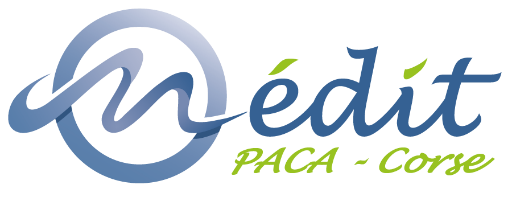 Risques
Surdosage 
Mésusage (détournement)
Dépendance / Accoutumance
Dépression respiratoire et/ou du SNC
METHADONE
Erreur d’utilisation
Surveillance
Clinique : 
Troubles de la conscience, nausées et vomissements, transpiration, hypoglycémie, rétrecissement des pupilles, somnolence sévère, voire coma

Fréquence respiratoire diminuée
Non prise en compte des CI, des IM et surdosages (notamment pendant la période d'initiation du traitement, de l'augmentation de dose 
ou de la reprise du traitement 
après une période d'arrêt)
Antidotes
Kits Naloxone prêt à l’emploi (disponibles en ville) :
Voie intramusculaire (PRENOXAD®) 
Voie nasale (NIXOID®, VENTIZOLVE®)

Naloxone voie IV (Narcan®, Evzio®) 
en milieu hospitalier
SNC : Système nerveux central
CI : Contre-indication
IM : Interactions médicamenteuses
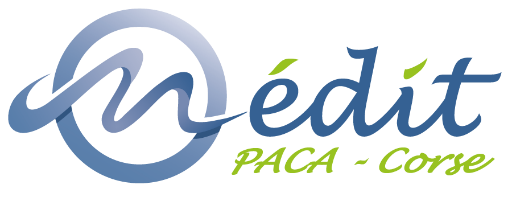 Risques
Médicament à marge thérapeutique étroite
Conséquences cliniques en cas de surdosage grave
Défaillance multiviscérale selon la dose ingérée
COLCHICINE
Erreur d’utilisation
Surveillance
Clinique : 
1er signe d’alerte : troubles digestifs (diarrhées, nausées, vomissements) 
Peuvent survenir : atteintes respiratoires, cardiovasculaires, hématologiques et neurologiques
Non-respect des schémas posologiques et/ou 
des contre-indications
(notamment en cas d’IM 
et d’IR ou IH)
Antidote
Pas d’antidote spécifique, prise en charge symptomatique principalement
Prévention :
Respect du schéma posologique
Diminution de posologie chez le sujet âgé, IH, IR 
Respect des CI (IH et IR sévère)
Vérifier les IM et associations CI (prystinamicine, macrolides)
IM : Interactions médicamenteuses
IH : Insuffisant hépatique
IR : Insuffisant rénal
CI : Contre-indication
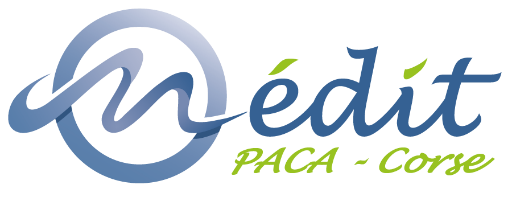 Risques
Confusion avec d’autres ions concentrés
Veinite par voie périphérique
Arrêt cardiaque pouvant conduire au décès
KCL INJECTABLE
Erreur d’administration
Surveillance
Monitoring cardiaque (ECG)
Suivi de la kaliémie 
Tension artérielle
Rougeur au niveau du trajet de la veine
Prévention : stockage spécifique et réservé à certaines unités intra-hospitalières
Antidotes
Kayexalate® ou Resikali®  
   (résines échangeuses d’ions) 
Gluconate ou chlorure de Calcium 10% IV
Bicarbonate de sodium IV
Perfusions IV continues d’insuline
Furosémide
Salbutamol en nébulisation ou en inhalation
Pour RAPPELS, 
consultez la fiche de bon usage de l’ANSM (2022) en cliquant ici
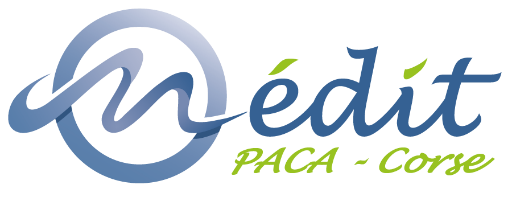 Surveillance
Risques
Toxicité rénale, hépatique, hématologique
Prévention :
Respecter la fréquence d’administration : 
  1 prise par semaine 
Supplémentation systématique d’acide folique 
     ≥ 5 mg 48-72h après la prise de méthotrexate
METHOTREXATE
Erreur de schéma d’administration
Clinique : fièvre, ulcérations buccales, troubles digestifs/respiratoires, éruptions cutanées, infections

Biologique : méthotrexatémie, NFS, bilan rénal et hépatique
par voie orale ou sous-cutanée 
(hors cancérologie)
Antidotes
Acide folinique (folinate de calcium) voie IV
Hyperhydratation alkaline
Hémodialyse haut débit et hémoperfusion
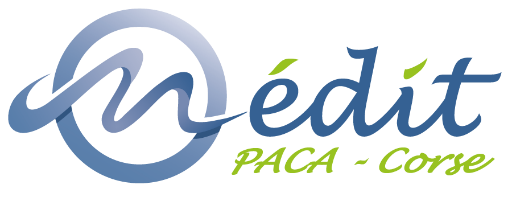 Risques
Confusion entre la concentration de principe actif indiquée en mg/ml et la quantité totale de principe actif présente par flacon/ampoule

Surdosage massif entrainant le décès
LIDOCAINE
Surdosage par voie IV
Prévention
confusion entre concentration 
et quantité totale de lidocaïne
Lire attentivement l’étiquette 

Modification des étiquettes en cours par le laboratoire : mise en avant de la quantité totale de substance active disponible (lidocaïne)
Rappels
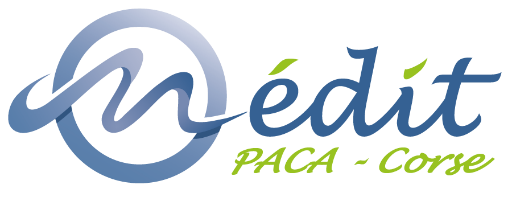 Prévention : Dépistage deficit en DPD
Risques
Intoxications sévères parfois fatales 
 au 5 FU chez les patients présentant :
un déficit partiel en DPD : uracilémie comprise entre 16 ng/mL et 150 ng/mL
un déficit total en DPD : uracilémie ≥ 150 ng/mL
5-FU
Mauvais usage
administration en l’absence de recherche de déficit en dihydropyrimidine déshydrogénase DPD
Réalisation obligatoire d’une uracilémie avant l’administration de 5-FU
Suivi thérapeutique pharmacologique (STP) 
  du 5-FU lors de perfusions continues
Antidote
Vistogard® (uridine triacétate) : sous demande d’Autorisation d’Accès Compassionnel (AAC)

Administration au plus tard 96h après l’intoxication
Adulte : 1 sachet (10 g) toutes les 6 heures 
    (20 doses au total)
Pédiatrie : 6.2 g/m² toutes les 6 heures
    (20 doses  au total)
Fiche patient 5-FU
(ANSM, INCa, HAS 2019)
5-FU : 5-fluorouracile (fluoropyrimidine)
DPD :  dihydropyrimidine deshydrogénase
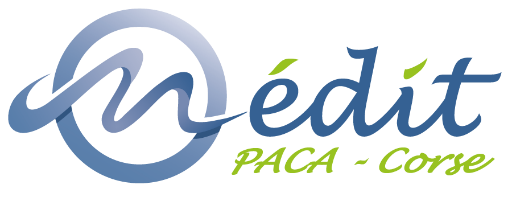 Prévention
Risques
Similitude entre les petits conditionnements unidoses en matière plastique 
Confusion fréquente entre chlorhexidine et sérum physiologique 
 risque d’effets indésirables graves : convulsions, spasmes laryngés
UNIDOSES
Erreur d’utilisation
des petits conditionnements unidoses en plastiques notamment à la maternité ou en pédiatrie
Lecture attentive des étiquettes
Lieu de stockage différent des voies injectables, oculaires, nasales etc...
Unidoses à jeter après administration même s’il reste du produit
Restreindre le choix des médicaments sous forme d’unidoses lors de la prescription
Rappels
Déclaration de tout effet indésirable, erreur médicamenteuse et risque d’erreur médicamenteuse (CRPV et ANSM)

Dans 95% des cas, ces erreurs ont lieu au domicile : informer et communiquer sur le risque de confusion
Une dosette peut en cacher une autre ! 
(Fiche ANSM 2014)
CRPV : Centres régionaux de pharmacovigilance
ANSM : Agence nationale de sécurité du médicament et des produits de santé
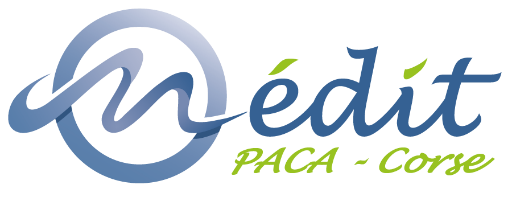 Prévention
Risques
Surdosage ou sous-dosage en particulier avec les médicaments à MTE
Mésusage, mauvaise surveillance, méconnaissance du dispositif
Appareil défectueux
Erreur calcul de dose, concentration, débit
DISPOSITIFS D’ADMINISTRATION
Erreur de programmation
Vérification de l’étiquetage des produits, de l’autonomie des dispositifs d’administration,    de la cohérence entre débit horaire affiché et le volume perfusé... 
Eviter la prescription de débits horaires en décimale pour l’administration de nutriments
Surveillance clinique renforcée du patient
des pompes à perfusion, PSE
Rappels
Matériogivilance : déclaration des incidents et risques liés à l’utilisation des dispositifs d’administrations
Formation du personnel à l’utilisation des dispositifs
Fiche de bon usage pompe PCA
PSE : Pousse seringue électrique
MTE : Marge thérapeutique étroite
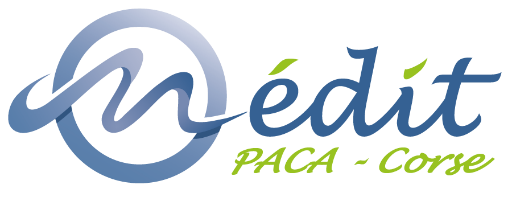 Prévention
Risques
Liés à la nature et stockage du gaz : 
Intoxication
Asphyxie
Explosion
Incendie
GAZ MEDICAL
Erreur d’administration
Lire attentivement l’étiquette pour identifier et s’assurer de la nature du gaz
Formation des équipes au bon usage
Local aménagé séparé pour le stockage
En cas de fuite de gaz : éliminer toute possibilité d’étincelle
Rappels
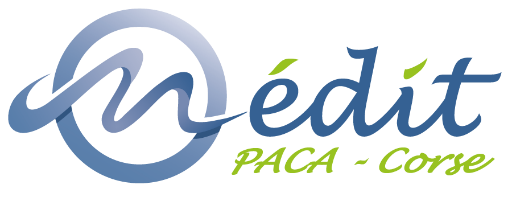 Prévention
Risques
Confusion entre 2 conditionnements : 
éphédrine/épinéphrine, kétamine/eskétamine, atropine/adrenaline etc…
Mauvaise lecture de l’étiquetage
Erreurs de dilution
Médicaments utilisés en anesthésie = MTE
ANESTHESIE - REA
Erreur d’administration
Vigilance lors de la manipulation des petits conditionnements de solutions injectables
Seringues systématiquement étiquetées 
  (en anesthésie : voir code couleur de la SFAR)
Stockage clair et organisé
Elaboration de protocoles thérapeutiques médicamenteux informatisés
Médicaments utilisés au bloc opératoire
Rappels
Surveillance étroite lors de l’utilisation dans un contexte d’urgence
Vigilance renforcée : identitovigilance du patient
MTE : Marge thérapeutique étroite
SFAR : Société Française d’Anesthésie 
et de Réanimation
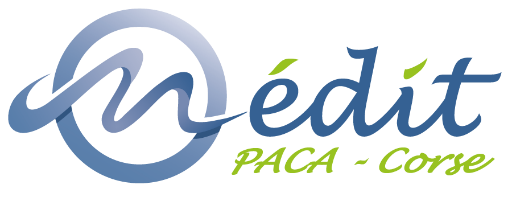 Surveillance
Risques
Surdosage : toxicités aigues / chroniques
Extravasation
Choc septique
ANTICANCEREUX
Erreur d’administration
notamment en pédiatrie
Paramètres cliniques : T°, TA, FC, ECG, diurèse
Durée et conditions de conservation des chimiothérapies
Prescription des traitements adjuvants protecteurs en prévention
Antidote
En cas de surdosage : arrêter la perfusion et prévenir le médecin
En cas d’extravasation : URGENCE  appeler le médecin + se référer au protocole défini selon l’anticancéreux administré
TA : Tension artérielle
FC : Fréquence cardiaque
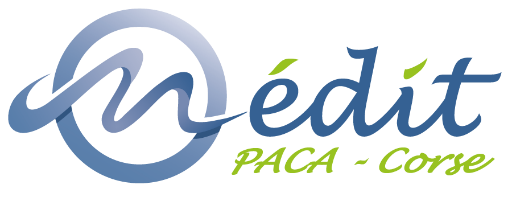 Prévention
Risques
Erreurs de calculs de dose / de concentration

Exemple de préparations injectables à risques : anticancéreux, certains antiviraux et antiparasitaires, immunosuppresseurs
INJECTABLES
Erreur de préparation
Mentions obligatoires sur la prescription : DCI, volume diluant, durée, voie d’administration

Port d’équipements de protection individuelle lors de la préparation de substances cancérogènes/tératogènes/irritantes
pour les spécialités dont les modes de préparation sont à risques
Rappels
Règles des 5B :
Bon médicament
Bon patient
Bonne dose
Bonne voie d'administration
Bon moment
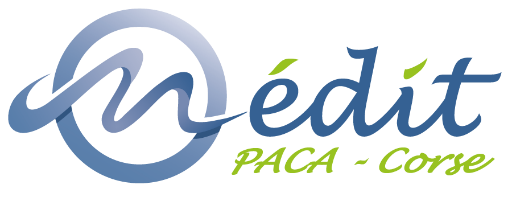 Prévention
Risques
Toxicité ou inefficacité
Décès
Erreur de voie 
d’administration
Préciser la voie d’administration sur la prescription
Ne jamais mélanger sur le même plateau de soins les préparations IV et IT
Dissocier dans le temps les administrations IV et IT
Etiquetage différent (couleurs)
injection intrathécale au lieu de 
la voie intraveineuse
Rappels
Voie IT = contact direct avec le SNC
Seuls certains médicaments peuvent être administrés par voie IT 


Contre-indication : alcaloides dérivés de la pervenche, anthracyclines (anticancéreux)
Exemples : morphine, prednisolone, MTX, amikacine...
IT : Intrathécale
SNC : Système nerveux central
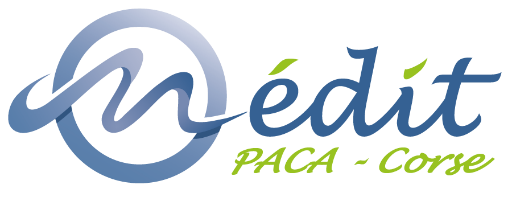 Prévention
Risques
Erreur de connexion entre abords 
Erreur d’administration de médicaments pouvant entrainer une toxicité voir le décès

Exemple : nutrition entérale ou solutions non stériles par voie intravasculaire
Erreur de voie 
d’administration
injection parentérale (IV, IM, SC) au lieu de la voie orale ou entérale (via sonde)
Utilisation de dispositifs spécifiques, exemples: 
Système ENFit® : connecteur pour l’alimentation entérale non interchangeable avec la voie IV
Système NRFit® : connecteur pour la voie neuraxiale
Rappels
Les médicaments injectables ne sont pas tous administrables par voie orale
Tous les comprimés ne sont pas écrasables 
Toutes les gélules ne sont pas ouvrables
Ne pas écraser plusieurs comprimés en même temps
Liste des médicaments écrasables
(OMéDIT Normandie, SFPC)
IM : Intramusculaire
SC : Sous-cutanée
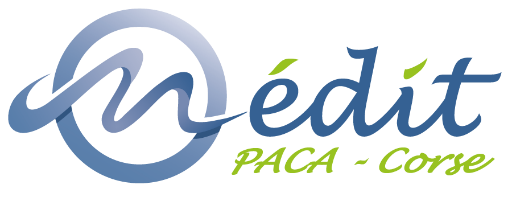 Sources : 

https://ansm.sante.fr/actualites/la-liste-des-never-events-est-actualisee
https://ansm.sante.fr/documents/reference/never-events
OMéDIT Normandie - Boite à outils
OMéDIT IDF - Puzzle

Flash sécurité patient :
https://www.has-sante.fr/upload/docs/application/pdf/2023-10/fsp_surveillance_biologique_anticoagulants.pdf
https://www.has-sante.fr/upload/docs/application/pdf/2021-11/flash_dispositifs_medicaux_18_nov_vd.pdf
https://www.has-sante.fr/upload/docs/application/pdf/2021-06/fsp_kcl_2021_06_24_vf_suite_cd.pdf
https://www.has-sante.fr/upload/docs/application/pdf/2021-07/flash_medicament_risque_sous-estimer_le_risque_cest_risque.pdf

Rédacteurs : 

BOUCARD Marine – Docteur Junior en pharmacie hospitalière
BRACCINI Julie – Interne en pharmacie hospitalière
DHO Lucile – Interne en pharmacie hospitalière
GARD Claudine, Pharmacien PH


Relecteurs : 

BEAUGER Davy, Ingénieur épidémiologiste
FELKER Gwendoline, Pharmacien assistant spécialiste
HONORE Stéphane, PU-PH, responsable de l’OMéDIT PACA-Corse
LABAT Carole, Pharmacien PH

OMEDIT-PACA-CORSE@sante.gouv.fr
FIN